BÀI 34. BA TRƯỜNG HỢP 
ĐỒNG DẠNG CỦA HAI TAM GIÁC
CHÀO MỪNG CÁC EM ĐẾN VỚI TIẾT HỌC NGÀY HÔM NAY!
KHỞI ĐỘNG
Trong bóng đá, độ khó của mỗi pha ghi bàn còn được tính bởi góc sút vào cầu môn là rộng hay hẹp. Nếu biết độ rộng của khung thành là 7,32 m, trái bóng cách hai cọt gôn lần lượt là 10,98 m và 14,64 m
thì em có cách nào để đo được góc sút ở vị trí này bởi các dụng cụ học tập không?
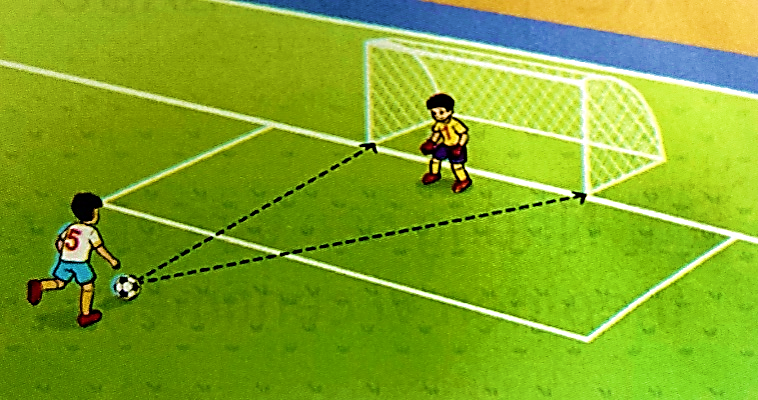 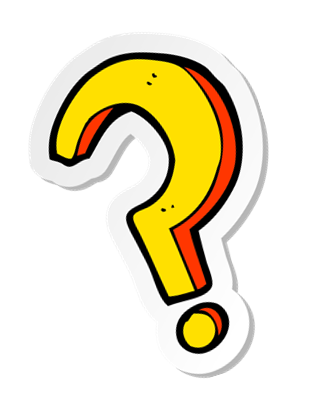 CHƯƠNG IX. TAM GIÁC ĐỒNG DẠNG
BÀI 34. BA TRƯỜNG HỢP 
ĐỒNG DẠNG CỦA HAI TAM GIÁC
NỘI DUNG BÀI HỌC
01
Trường hợp đồng dạng thứ nhất của tam giác
02
Trường hợp đồng dạng thứ hai của tam giác
03
Trường hợp đồng dạng thứ ba của tam giác
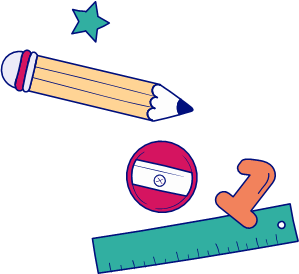 1. Trường hợp đồng dạng thứ nhất của tam giác
Trường hợp đồng dạng cạnh – cạnh – cạnh
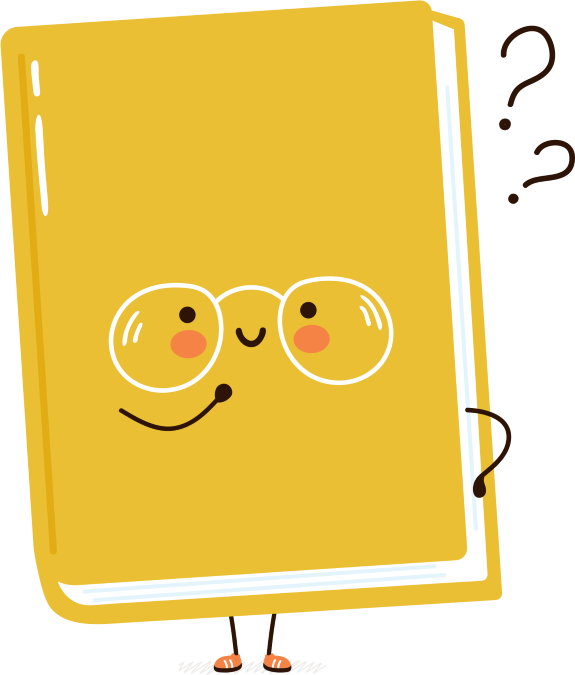 HĐ 1
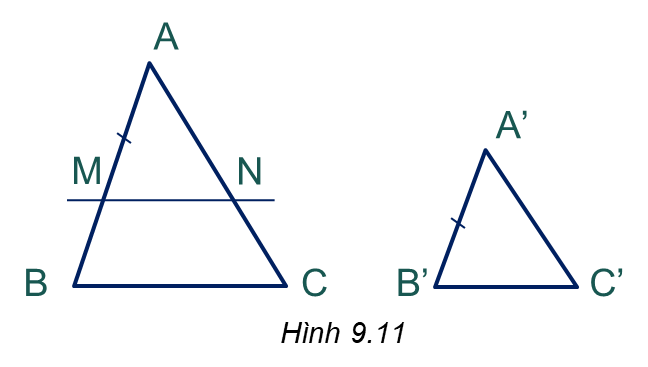 Giải:
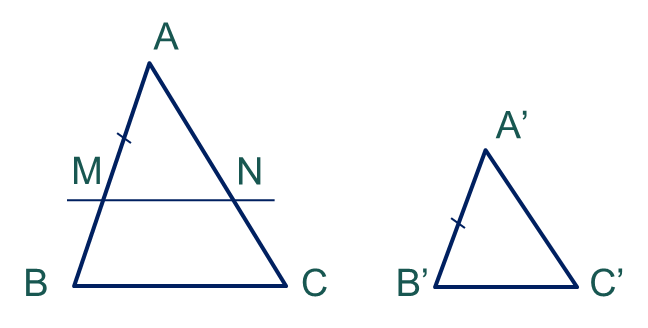 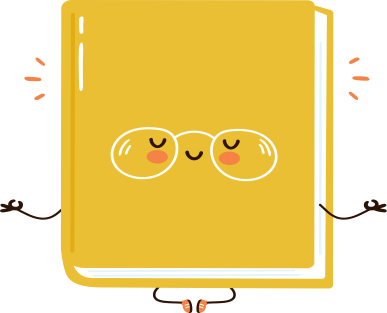 Giải:
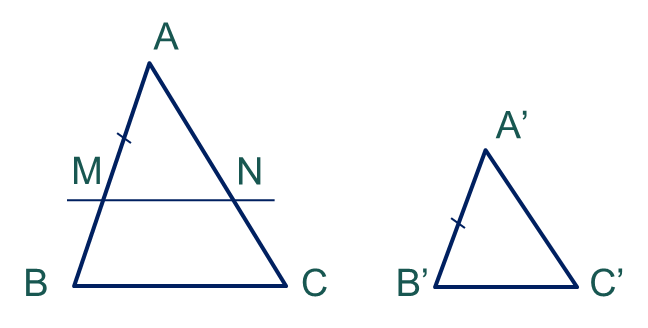 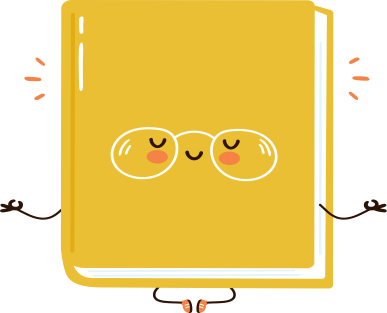 Giải:
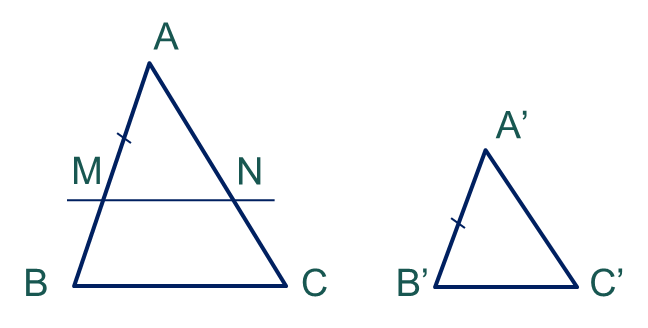 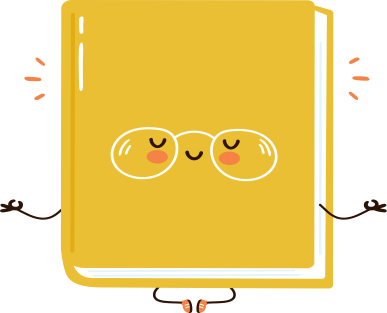 ĐỊNH LÍ
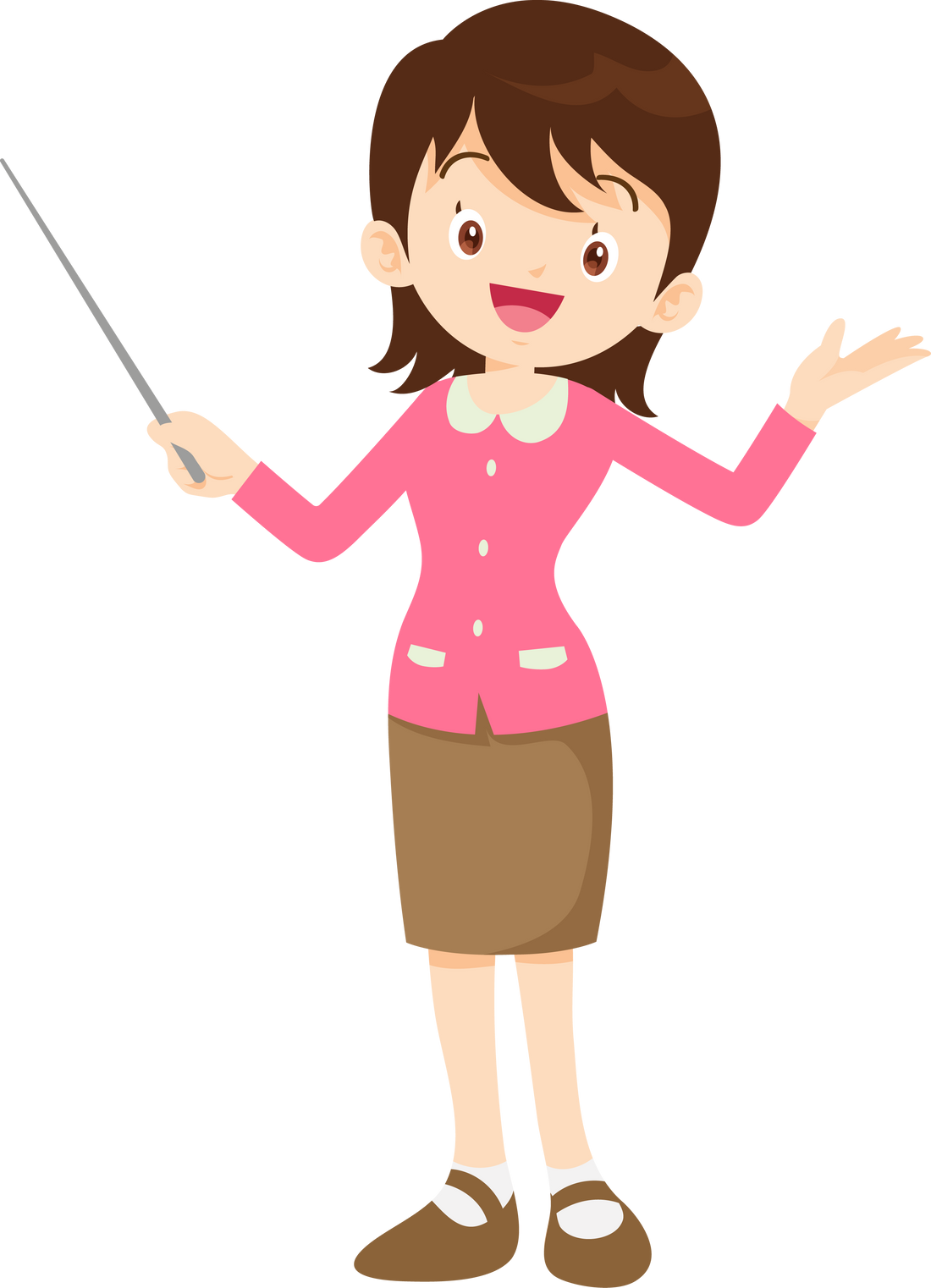 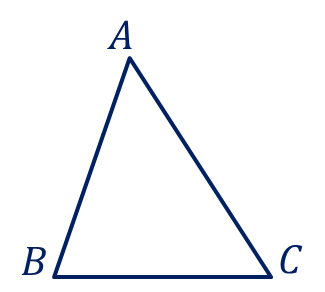 Nếu ba cạnh của tam giác này tỉ lệ với ba cạnh của tam giác kia thì hai tam giác đó đồng dạng với nhau.
Những cặp tam giác nào dưới đây (hình 9.13) là đồng dạng? (các kích thước được tính theo đơn vị centimét). Viết đúng kí hiệu đồng dạng.
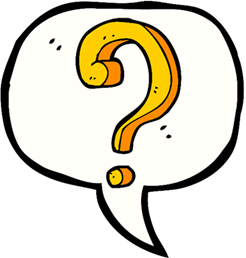 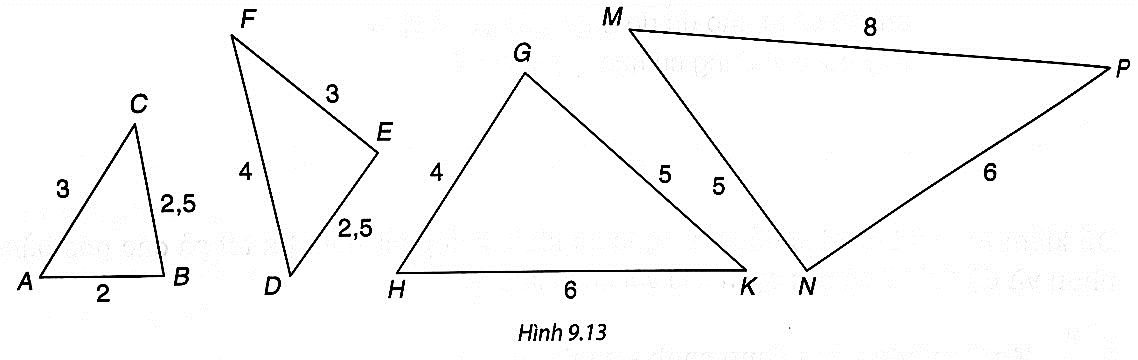 Trả lời:
Ví dụ 1:
Giải:
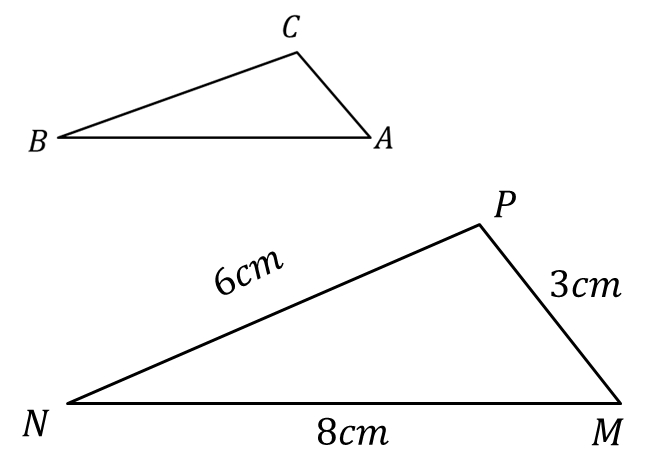 Giải:
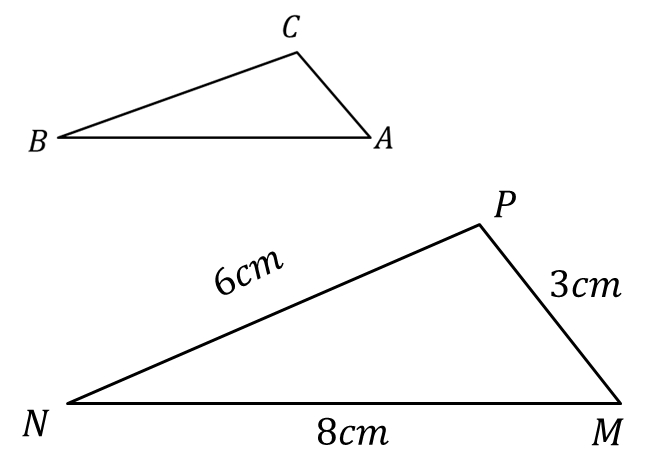 Luyện tập 1
Giải:
Vận dụng
Trở lại tình huống mở đầu. Em hãy vẽ một tam giác có ba cạnh tỉ lệ với ba cạnh của tam giác tạo bởi ba đỉnh là trái bóng và    hai chân cột gôn. Từ đó tính góc sút bằng góc tương ứng của tam giác vừa vẽ được.
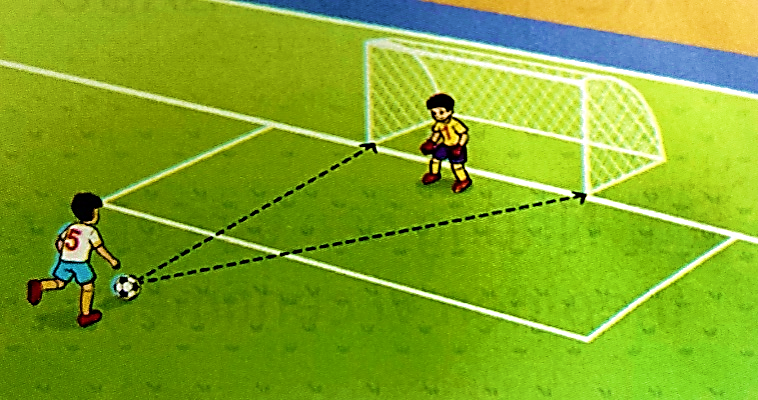 Giải:
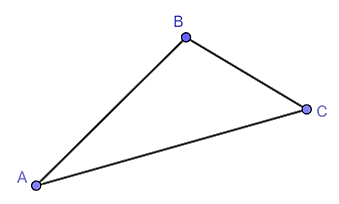 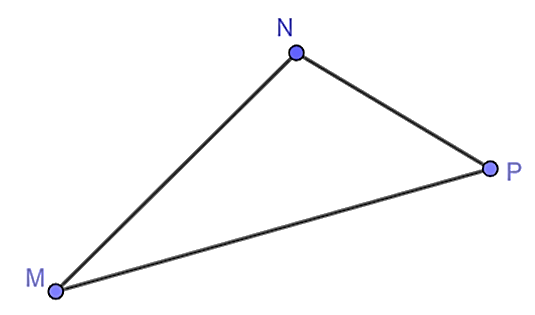 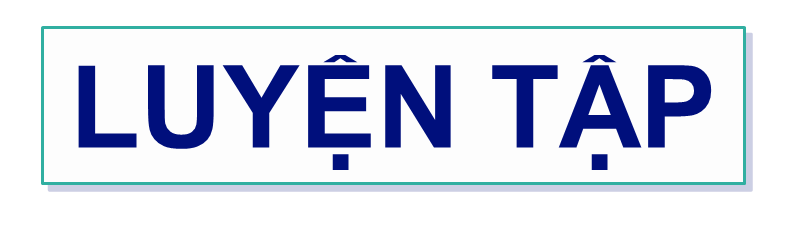 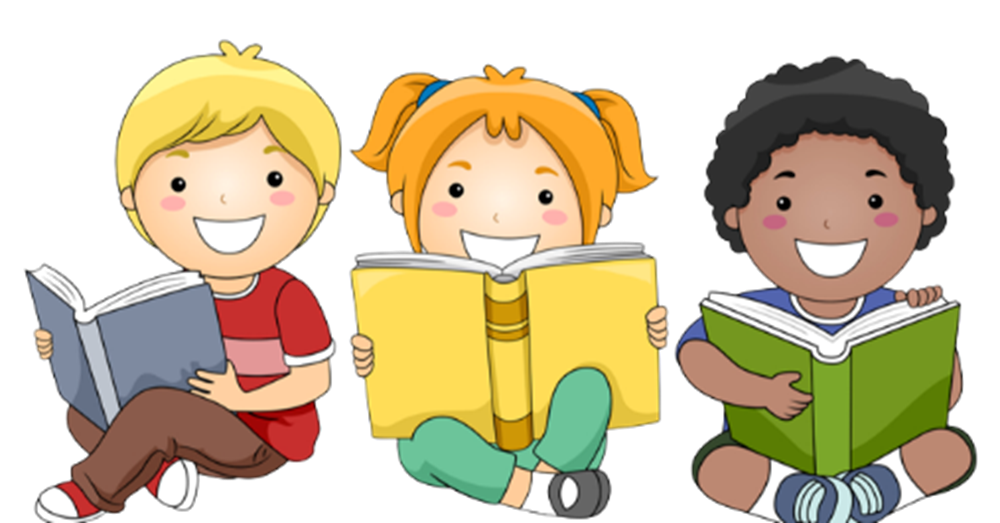 GIÚP ONG VỀ TỔ
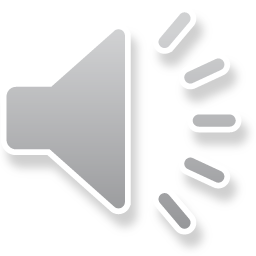 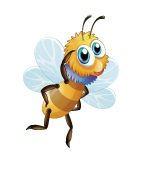 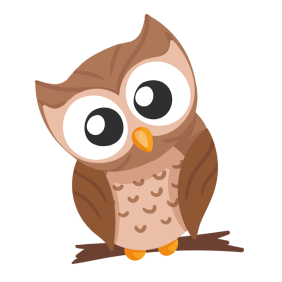 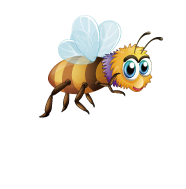 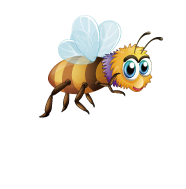 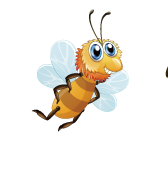 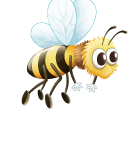 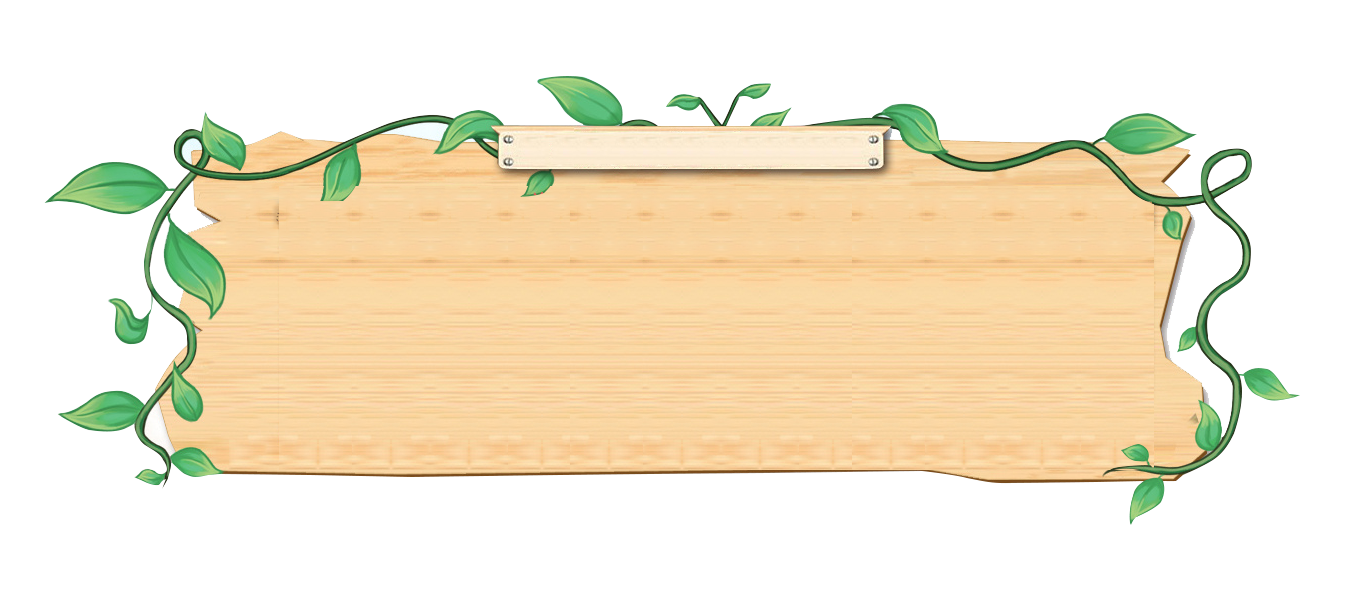 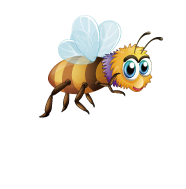 A
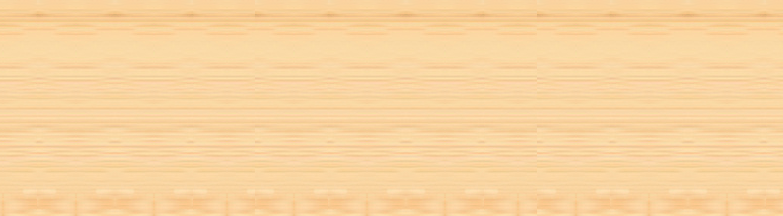 HẾT GIỜ
B
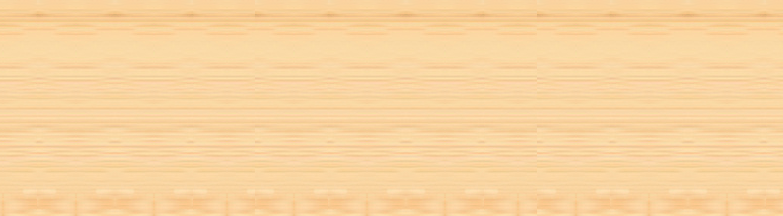 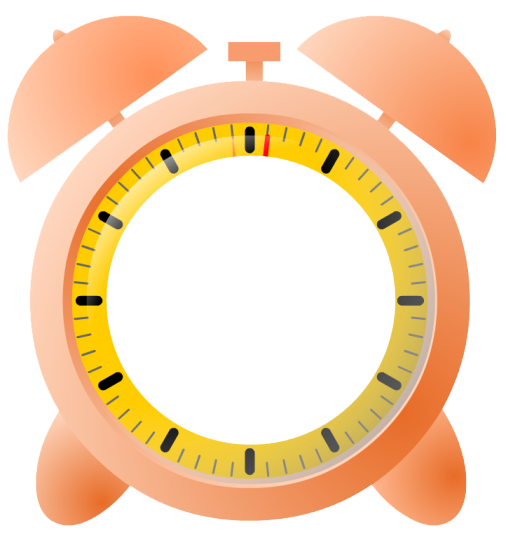 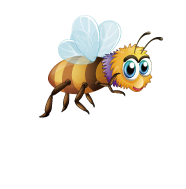 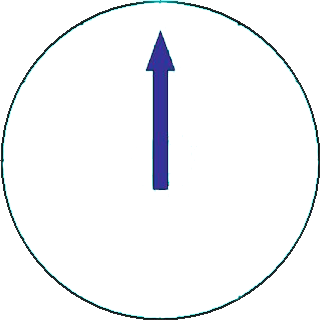 C
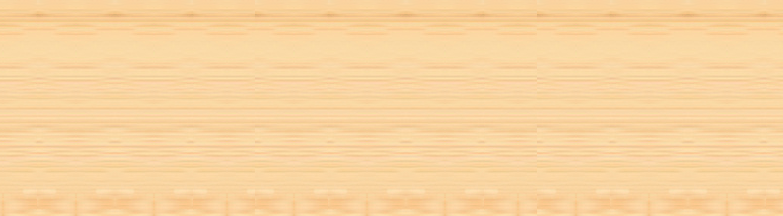 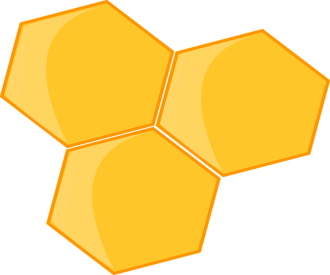 D
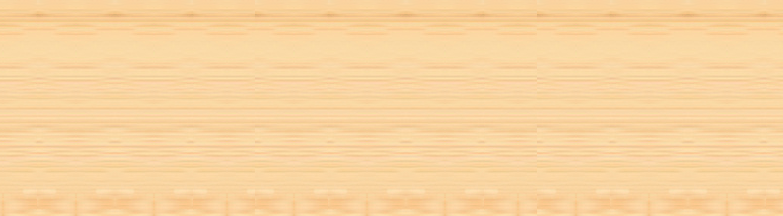 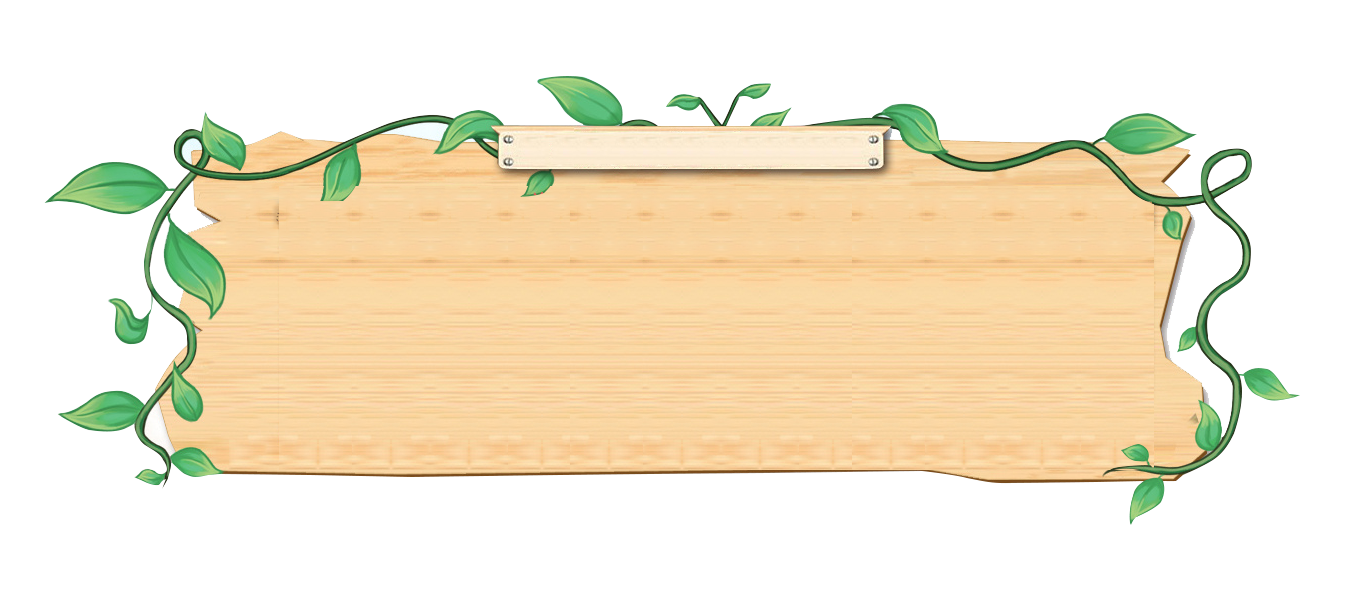 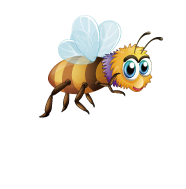 A
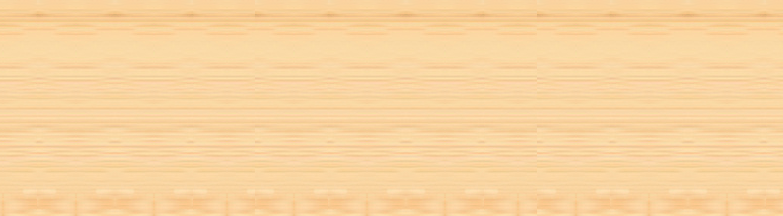 HẾT GIỜ
B
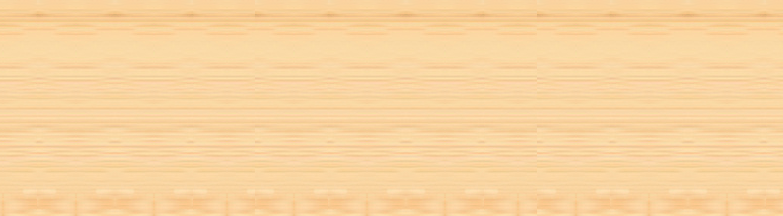 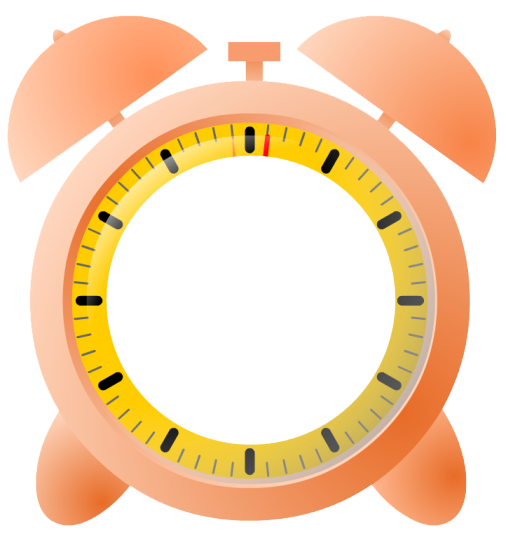 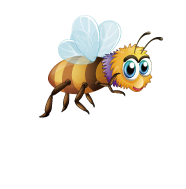 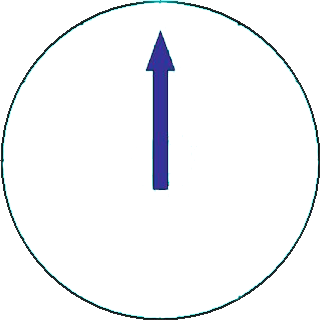 C
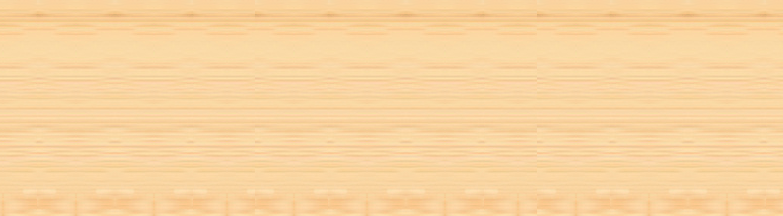 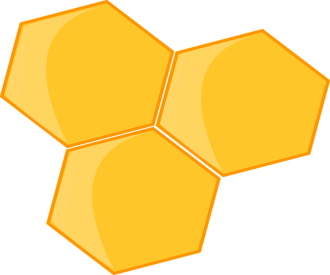 D
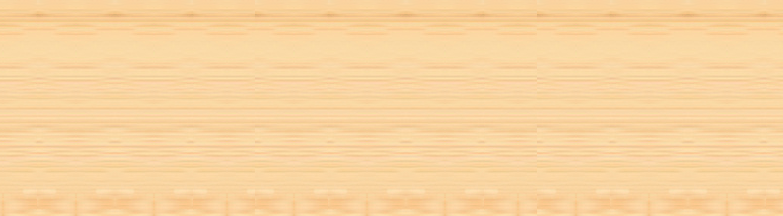